CySyphus 
Kinetic Art Table
Technical challenges
Sean Gordon, Morgan Funk, Aaron Lawrence, Daniel Laracuenta, William Maston, and Samuel Christianson
The Problem
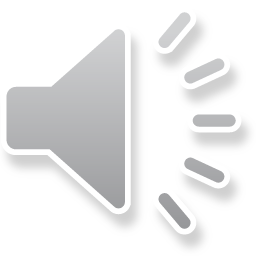 As of now we are currently still waiting for our table to be in the possession of our customer in order for it to be handed to us. In the meantime we anticipate the following problems:
Using the cameras to properly track the users who will be making silhouettes of their body and face scanning.
 The customized software being made for us (by the developers that make the tables) to interface with the table might come with unanticipated bugs.
Our use of the arduino and RaspberryPi might be more trouble than anticipated.
[Speaker Notes: Hi, my name is Daniel Laracuenta and I will be talking about potential problems the team and I will face in future events.]
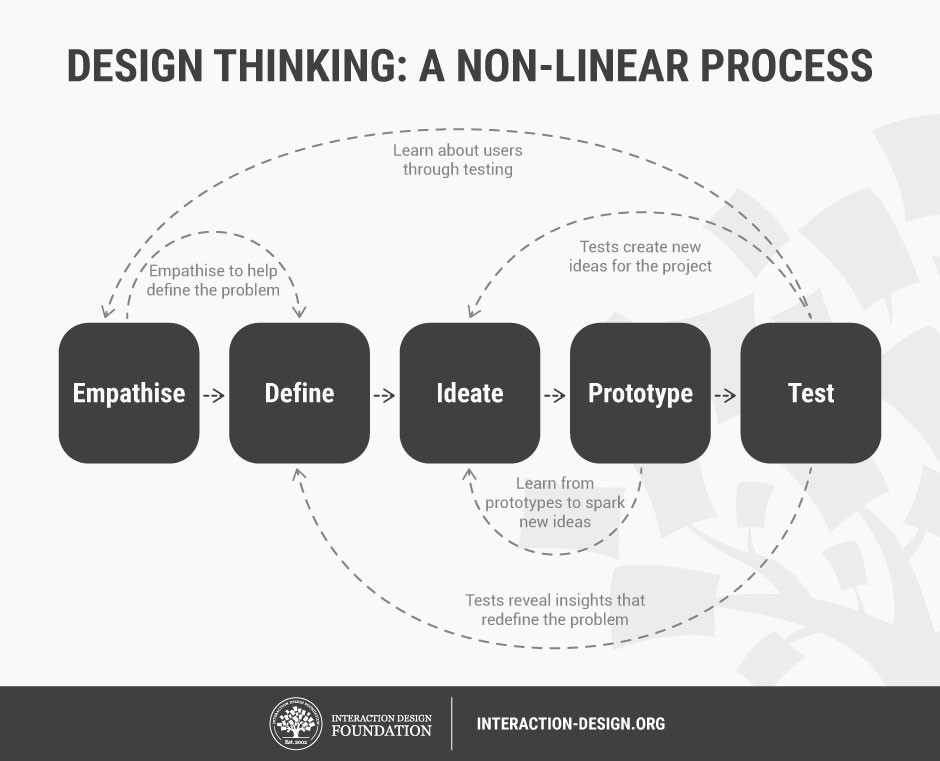 The Current Impact
We are in the planning phase of our project, where we should be researching, testing, and revising our project plans
Without the physical table, we can only plan and hope that our research is correct
While the we did not expect the table to be here from the get go, the delay caused by current events has significantly affected our ability to work
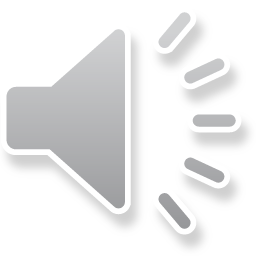 [Speaker Notes: Hi my name is William Maston and I will be going over the immediate consequences of not having our table available to us.  The most immediate and major consequence of not having the table available to the team is that it puts a halt to our normal workflow for our project.  Normally for a project like this there is a natural cycle done by all members of the team where we would come up with an Idea, research how to implement it, test it, and the revise the idea until it was in a good and working state.  Without the table, we are mostly confined to coming up with ideas and researching how to implement them.  This also has a mental effect on the team, where the project doesn’t feel quite real yet, since there is no results that can be seen from the fruits of our efforts.]
The Future Impact
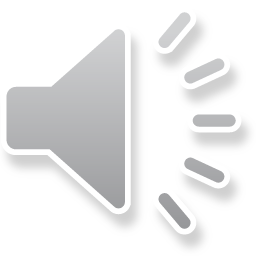 We need to eventually connect the table to the internet.
Need physical access to the table in order to do this.
Can’t make duplicate tables for each group member as tables are too expensive.
This could completely halt project progress unless a good solution is found.
[Speaker Notes: Hello, my name is Sean Gordon, and I’ll be talking about the impact the requirement of a physical table will have on the future of this project. 
Later in the project timeline we will need to work with the table itself in order to connect it to the internet. This will be difficult to do as it requires extensive physical contact with the table for implementation and testing. The amount of breathing room we have is also restricted considering the cost and time for creation of each table, meaning we can only ever have one table to work with. These issues alone would make an imposing problem, but since the implementation of quarantine protocols disallows the group from meeting at all, the process of connecting the table to the internet just became that much more difficult. This means we will either need to abandon the internet connectivity goal, somehow bring the team together physically while respecting quarantine, or have one person work on the table with the others support.]
The Current Workaround
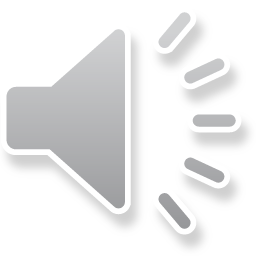 Some things we have been working on while waiting on our actual table to be given to us is:
Brainstorming ways to process and display data.
This is because the table reads theta rho files. 
Using software like sandify to create custom designs and upload test designs.
To test and find bugs.
To understand what is possible for the table.
Working alongside hardware to take in environmental data and prep it for the table.
Using sensors and a raspberry pi.
[Speaker Notes: Hi this is Aaron Lawrence and I will be talking about what we are doing to work around our current problem. Some of the things that we have been working on while waiting on our table include brainstorming as a team, different ways to process data and then display that effectivly on our table. This includes finding systems to translate that data to theta and roe files so the table can understand and draw this information. Secondly we are working alongside softwares like sandify wich allows us to visually see how theta roe files would appear if given to our table. This helps out immensly with finding bugs in the system we are working on to display data. Lastly we are working with hardware like a raspberi pie and various sensor data to take in enviornmental data and prep it for the table to dispay.]
Future Expectations
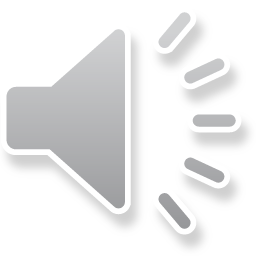 Once we are able to connect to the table we will need to do a couple of things:
Develop our real time interaction and utilization of environment data.
Test all of our developed software
Need to make sure the software can interact with the table. hello
Need to make sure that our patterns can properly display on the table.
[Speaker Notes: Hi my name is Samuel Christianson and I will be talking about the future expectation that we have as a team. There are a couple of things we will need to work on once we get a physical table. 
We will need to develop our interactive software whether that be drawing and displaying, twitch does CySyphus, or any other interaction. We will also need to make sure our software can connect to the table. Once that is finished is finished we can begin testing all of our software, such as the theta rho translation algorithm and interaction software. We will also need to do extensive testing so that our data can display on the table in a way that the table is able to make a good pattern.]
Other Technical challenges
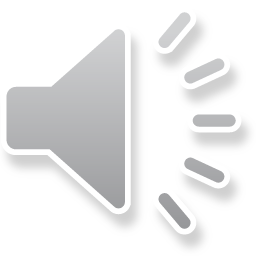 Uncertainty of Resources
There is not a stable way currently to obtain/utilize many resources on campus or off campus such as some labs may not be available or parts retailers may be deemed non-essential business currently.
Meetings/Client Communication
Though our group is able to communicate rather effectively utilizing online resources. There are still some explanations or clarifications that may not be fully understood unless told in person or able to present/worked through.
[Speaker Notes: Hi my name is Morgan Funk and I will be covering the Other technical challenges facing our project currently. Due to the recent outbreak of COVID-19 there has been quite a few new issues that we must face as a team and deliberate on a solution. Firstly, I will be covering Uncertainty of Resources. Currently, some business have been deemed Non-essential or have adjusted their business practices in order to protect customers and employees. This means promising devices that could be adapted to the sisyphus table for development may not be as accessible for at home testing. In addition, due to Iowa State implementing online classes, some members may not have access to on campus resources such as Labs or ISU provided Software, due to moving home. The next challenge we may face is Meetings and Client communication. Although online communication is stable there are still some issues that may be hard to communicate through online and requires a physical presentation in order to gain an understanding of the issue. An example of this for our project may be that there is software being developed that could be tested on the smaller version of the table that we could observe as a group and make adjustments accordingly.]